Fourier sparsity, spectral norm, and the Log-rank conjecture
arXiv:1304.1245

Hing Yin Tsang1,   Chung Hoi Wong1,   Ning Xie2,   Shengyu Zhang1
The Chinese University of Hong Kong
Florida International University
1
Motivation 1: Fourier analysis
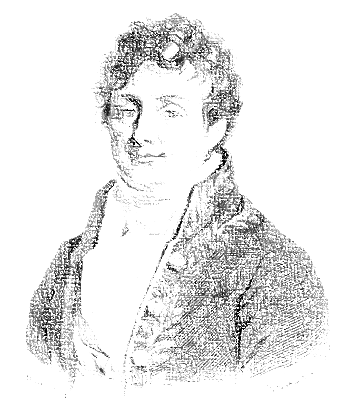 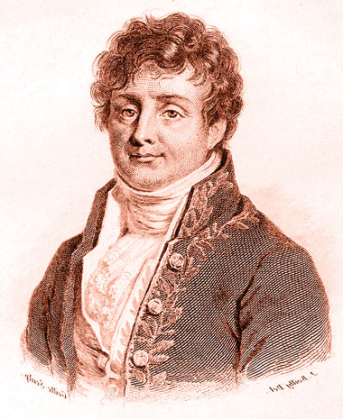 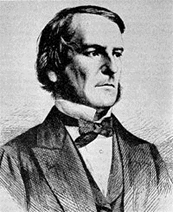 Bool
Fourier
(sparsified)
2
Some known results
*1. Kushilevitz, Mansour, SIAM J. on Computing, 1993. 
*2. Gopalan, O’Donnell, Servedio, Shpilka, Wimmer, SIAM J. on Computing, 2011. 
*3. Green and Sanders. Geometric and Functional Analysis, 2008.
3
Motivation 2: Communication complexity
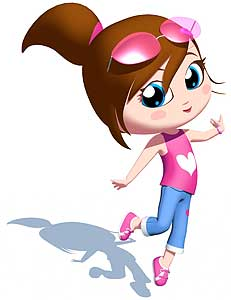 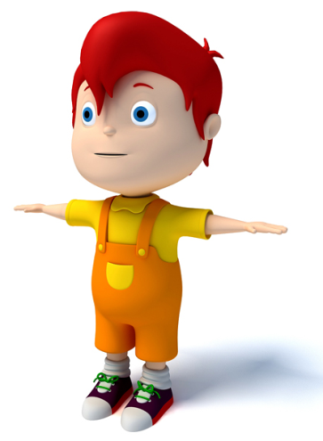 *1. Yao. STOC, 1979.
Log-rank conjecture
5
Log-rank conjecture
Log Rank Conjecture*2
*1. Melhorn, Schmidt. STOC, 1982.        
*2. Lovász, Saks. FOCS, 1988.
*3. Lovász. Book Chapter, 1990. 
*4. Valiant. Info. Proc. Lett., 2004.
*5. Ambainis, Schulman, Ta-Shma, Vazirani, Wigderson, SICOMP 2003.
*6. Nisan and Wigderson. Combinatorica, 1995.
*7. Kotlov. Journal of Graph Theory, 1982.        
*8. Ben-Sasson, Lovett, Ron-Zewi, FOCS, 2012.
6
Log-rank conjecture for XOR functions
Log-rank conjecture for XOR functions
*. Zhang and Shi. Theoretical Computer Science, 2009.
One easy case
*1. Nisan and Smolensky. Unpublished.
*2. Midrijanis. arXiv/quant-ph/0403168, 2004.
*3. Zhang and Shi. Theoretical Computer Science, 2009.
9
Previous work
*1. Zhang and Shi. Quantum Information & Computation, 2009.
*2. Montanaro and Osborne. arXiv:0909.3392v2, 2010.
*3. Kulkarni and Santha. CIAC, 2013.
10
Our results: starting point
*1. Bernasconi and Codenotti. IEEE Transactions on Computers, 1999.
11
Our results: constant degree
12
Our results: constant degree
[GS08] Green and Sanders. Geometric and Functional Analysis, 2008.
13
Our results: small spectral norm
[SV13] Shpilka and Volk. ECCC, 2013.
14
Our results: small spectral norm
15
Our results: small spectral norm
[Gro97] Grolmusz. Theoretical Computer Science, 1997.
16
Our results: light tail
17
Techniques
*1. Chang. Duke Mathematical Journal, 2002.
*2. Gopalan, O’Donnell, Servedio, Shpilka, Wimmer. SIAM Journal on Computing, 2011.
18
Approach: Degree reduction
*1. Green and Tao. Contributions to Discrete Mathematics, 2009. *2. Kaufman and Lovett. FOCS, 2008.
19
A new rank
20
Main Protocol
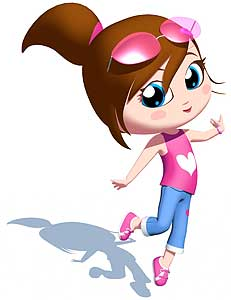 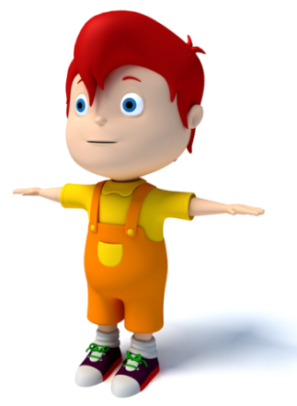 21
Main conjecture
22
Bounding linear rank
Fourier coefficients of subfunctions
Btw: an ideal case
* Gopalan, O'Donnell, Servedio, Shpilka, and Wimme. SIAM J. Comput., 2011
Killing the Fourier coefficients
Finishing induction
Techniques
*1. Chang. Duke Mathematical Journal, 2002.
*2. Gopalan, O’Donnell, Servedio, Shpilka, Wimmer. SIAM Journal on Computing, 2011.
32
Summary: structural result
36
Summary: Communication complexity
Concluding Remarks
*1. Lovett. ECCC, 2013.
*2. Zhang. SODA, 2014.
Thanks